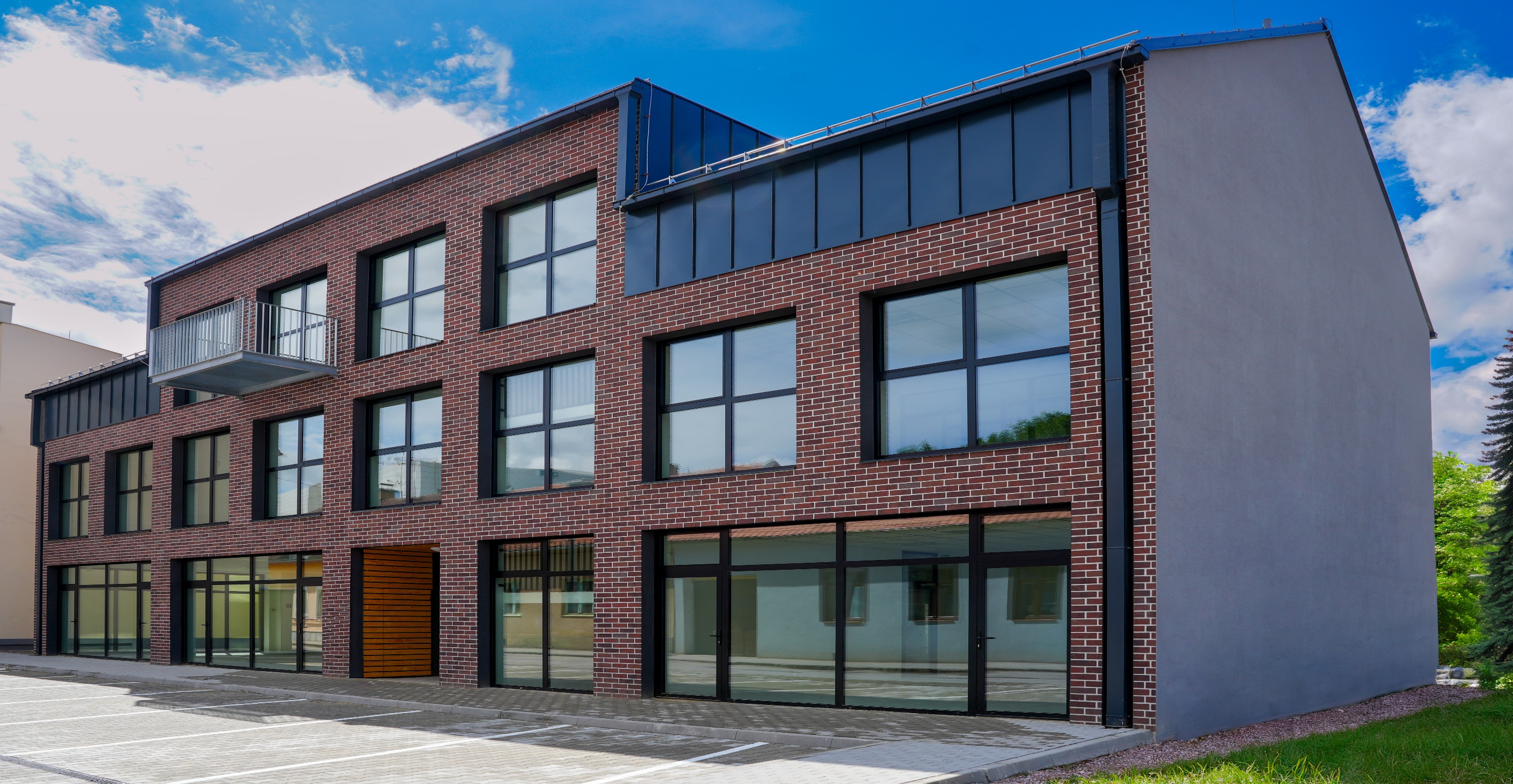 SLÁVNOSTNÉ OTVORENIE
Polyfunkčná budova je dvojpodlažný, čiastočne podpivničený objekt situovaný na ul. 29. augusta v centrálnej mestskej časti Zvolena

Objekt má pôdorysný tvar obdĺžnika o rozmeroch 24,70 m x 13,2 m

Úžitková plocha objektu je 916 m2
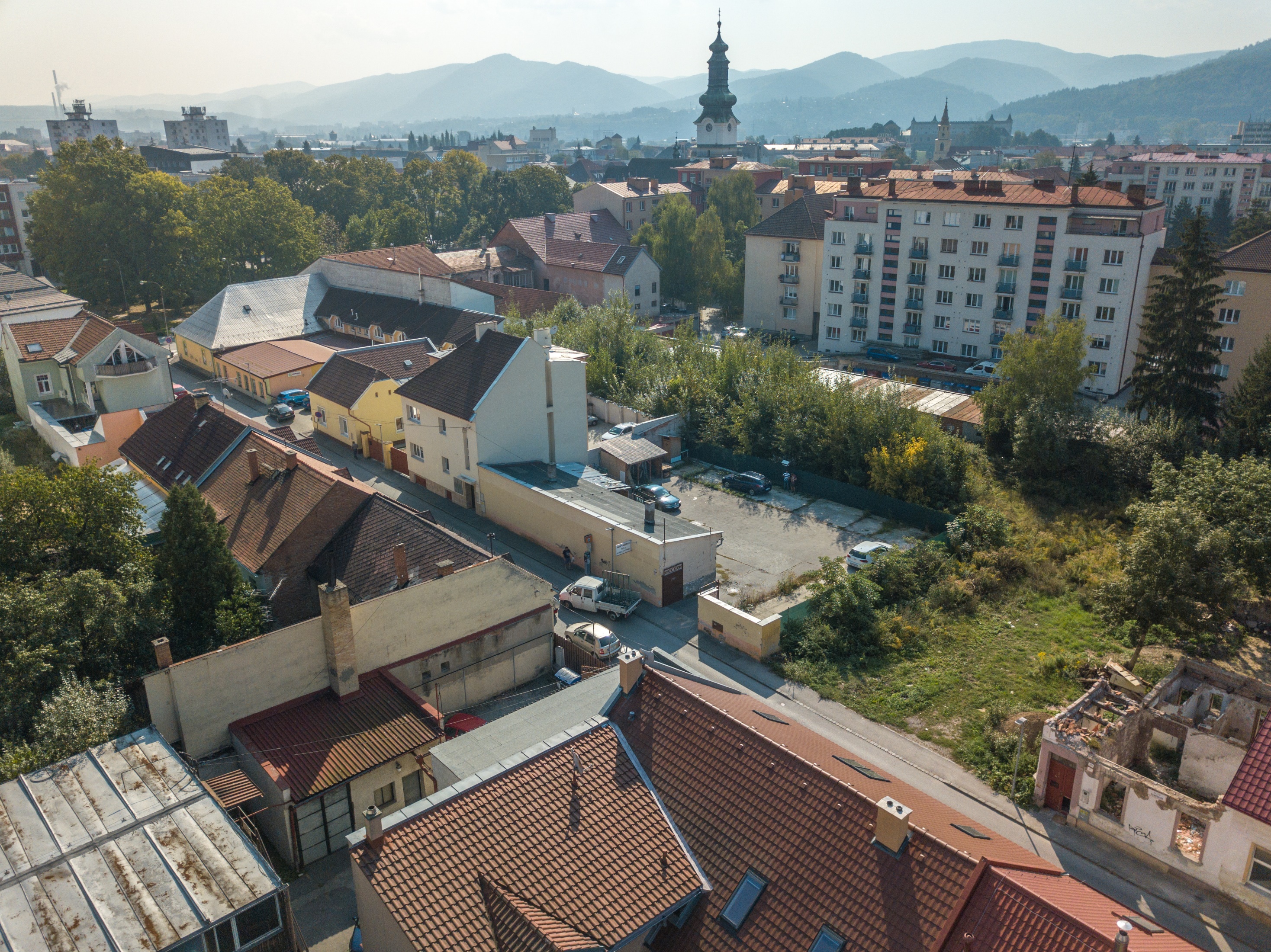 PôvodnýObjekt„Sklenárstvo“
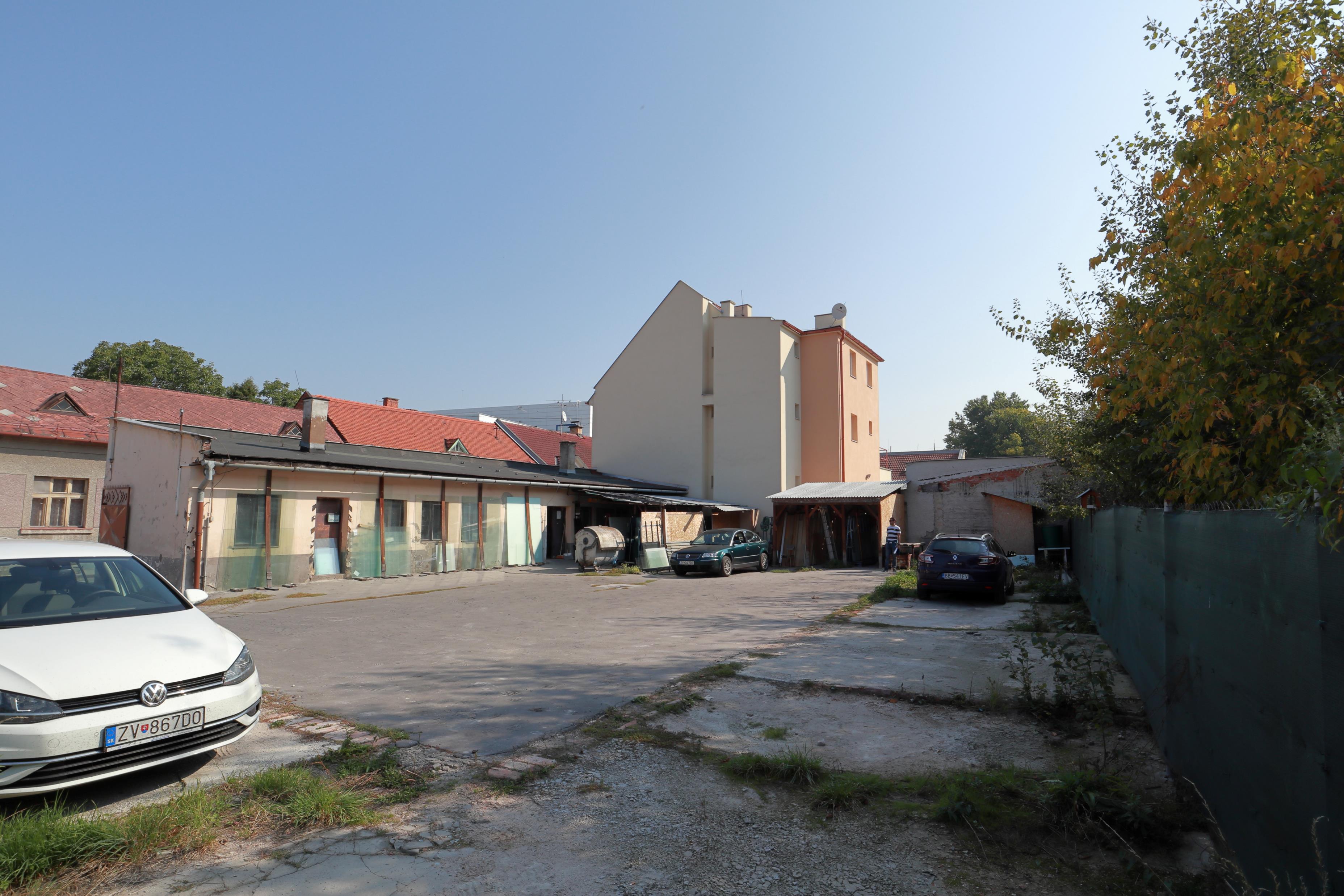 „Sklenárstvo ALA“
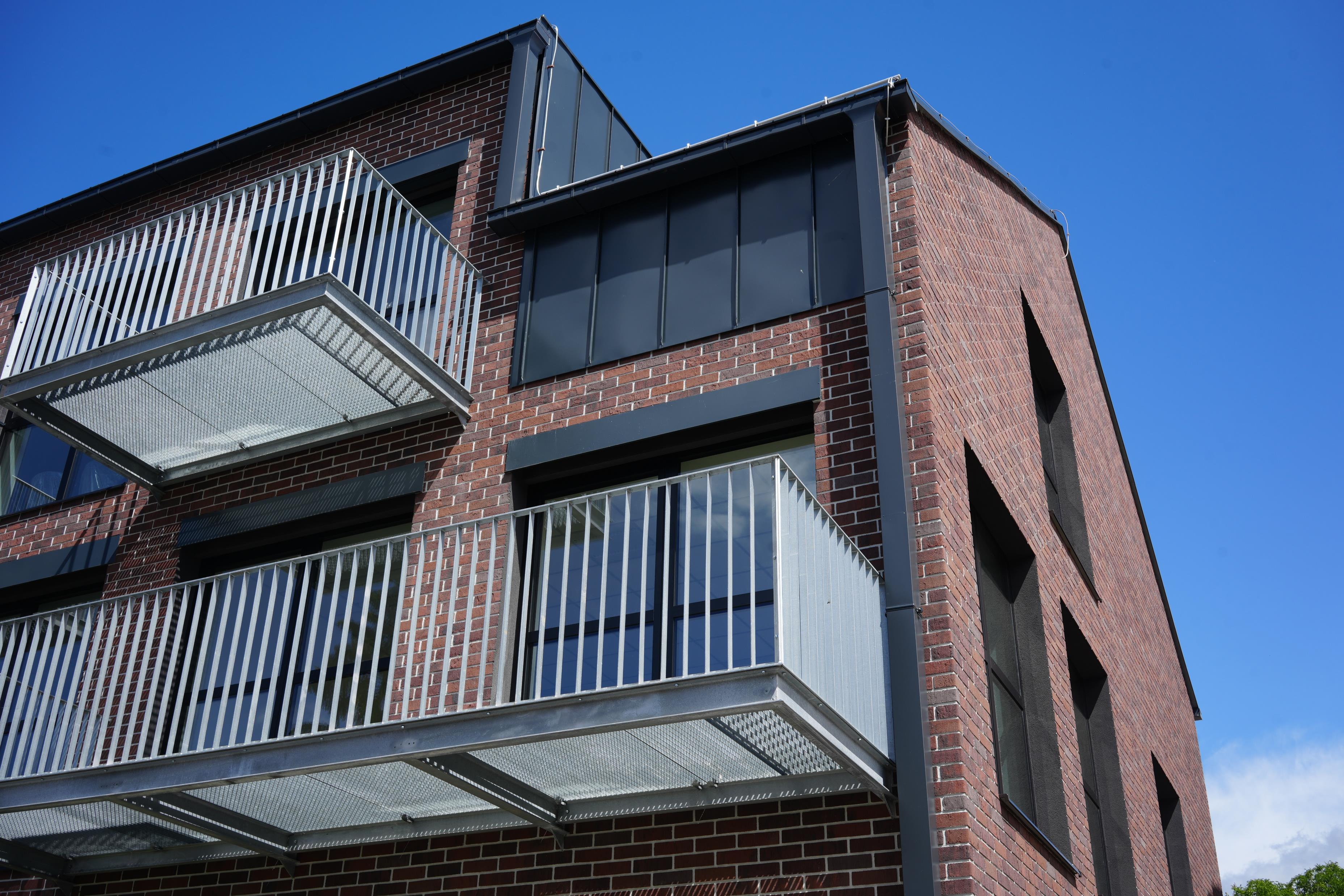 Polyfunkčný objekt
Nosné a obvodové steny sú z monolitických železobetónových a pórobetónových tvárnic
Strecha – drevený krov s krytinou z pozinkovaného plechu
Výplne otvorov – hliníkové presklené steny, okná a dvere
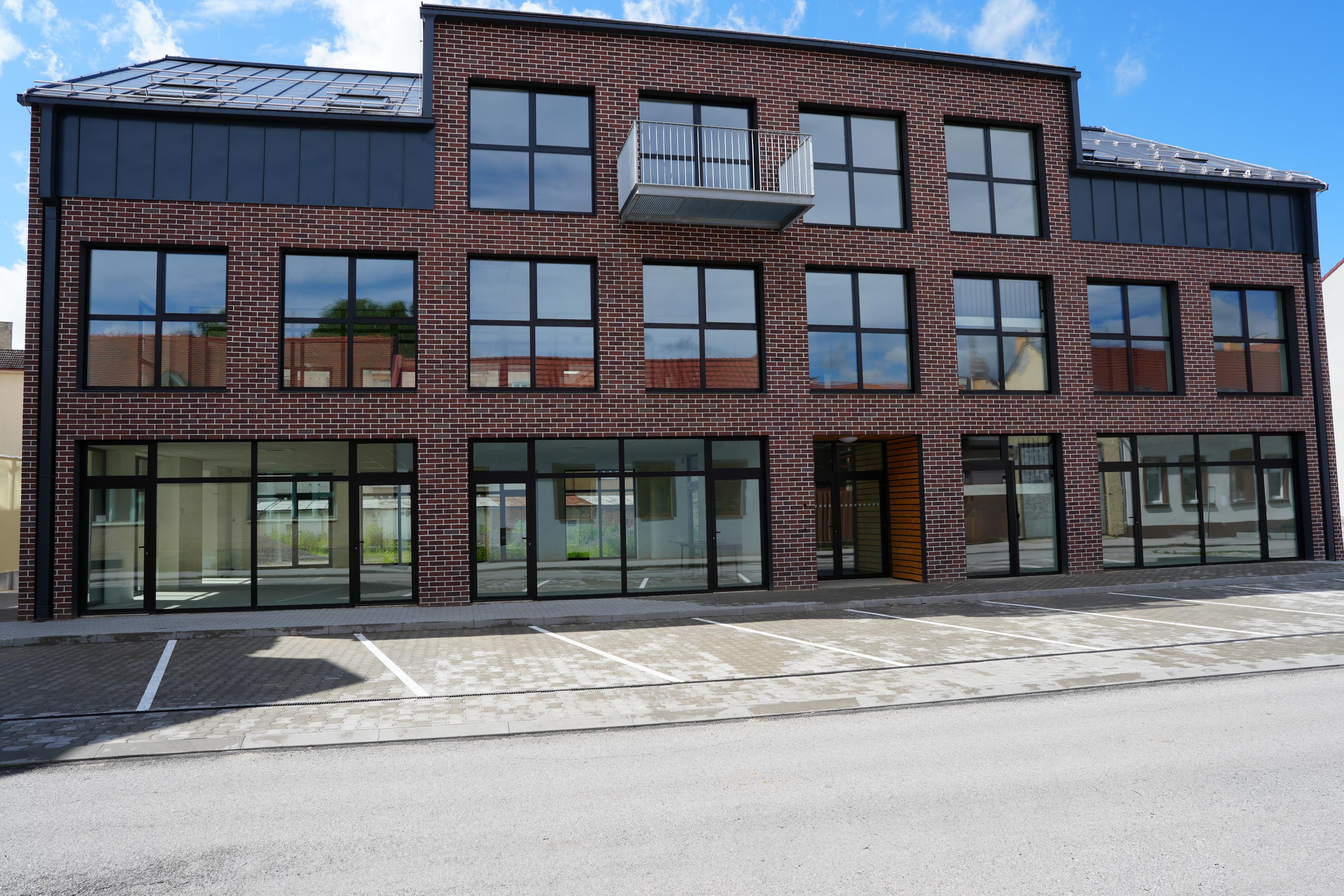 Vstup do objektu je zapustený, situovaný zo severnej strany		Parkovacie plochy sú pred budovou v počte 9 státí
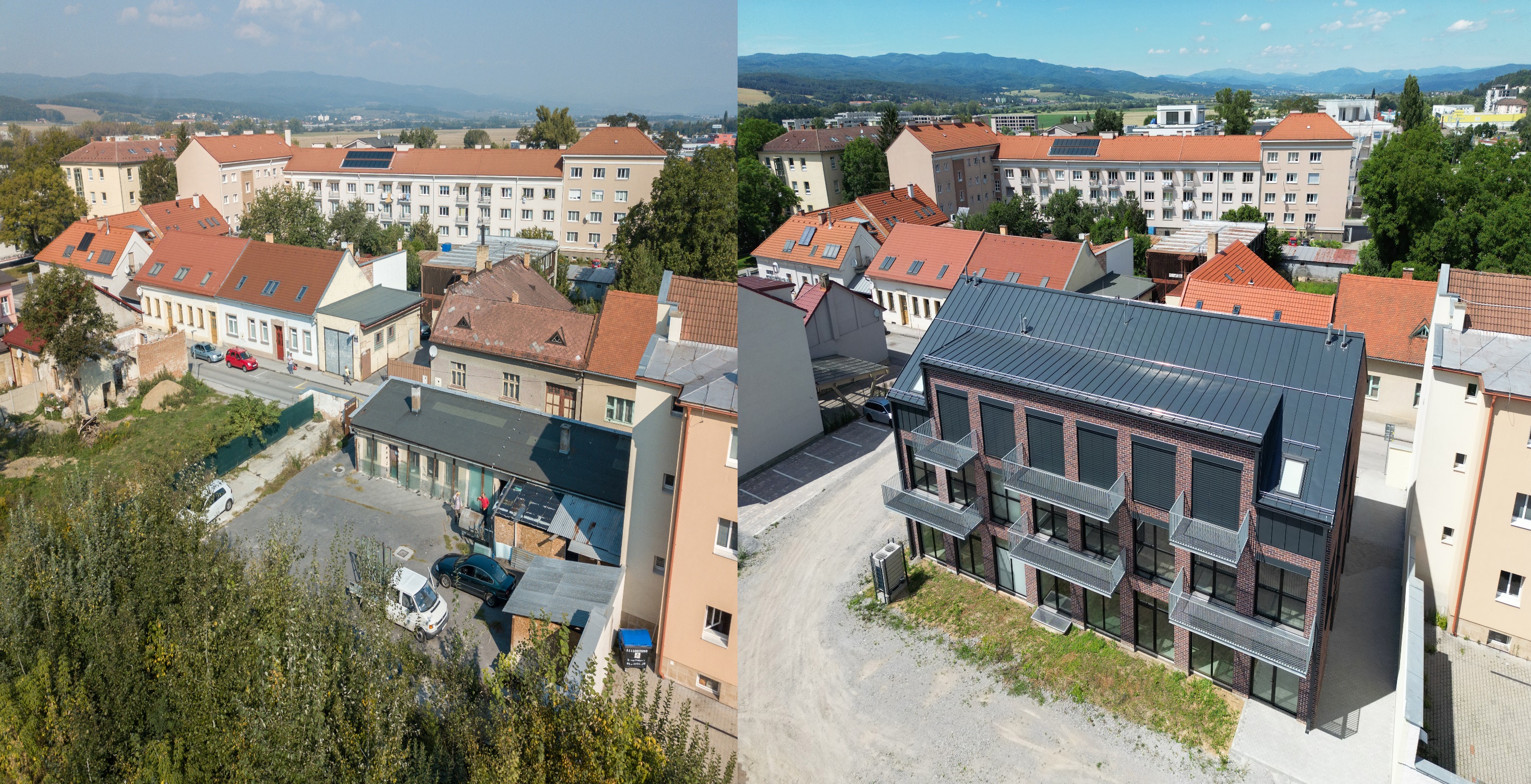 Pôvodný / nový objekt SBD Zvolen